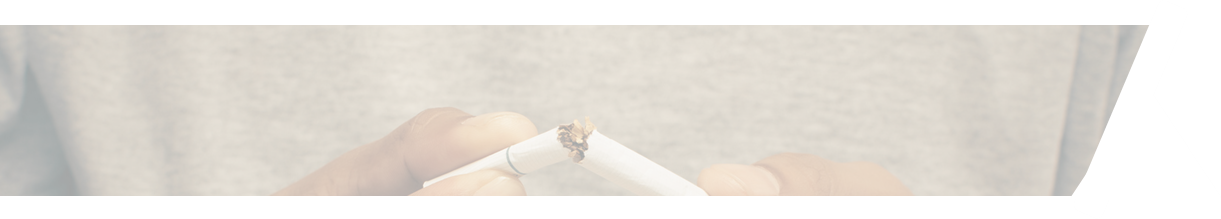 AAT
SEVRAGE TABAGIQUE : REPÉRER ET PRESCRIRE LES TRAITEMENTS NICOTINIQUES DE SUBSTITUTION (TNS)
1
Tabac : 1ère cause de mortalité évitable en France - 75 000 morts/an
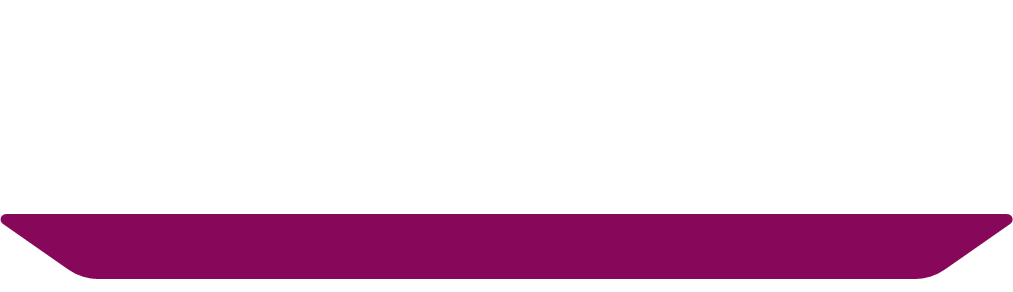 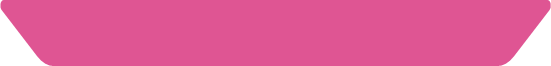 QUI peut repérer ?
La HAS recommande qu’un repérage et une intervention brève soient menés par tous les professionnels de santé  . La loi du 26 -01-2016 autorise en plus des médecins et des sage-femmes, la prescription des TNS par de nouveaux prescripteurs (médecins du travail, chirurgiens-dentistes, infirmiers, masseurs kinésithérapeutes).
2
3
POURQUOI repérer ?
Permettre d’envisager la réduction ou l'arrêt confortable du tabac (il n’y a pas de contre-indication à fumeravec un patch) ; prévention de la rechute.
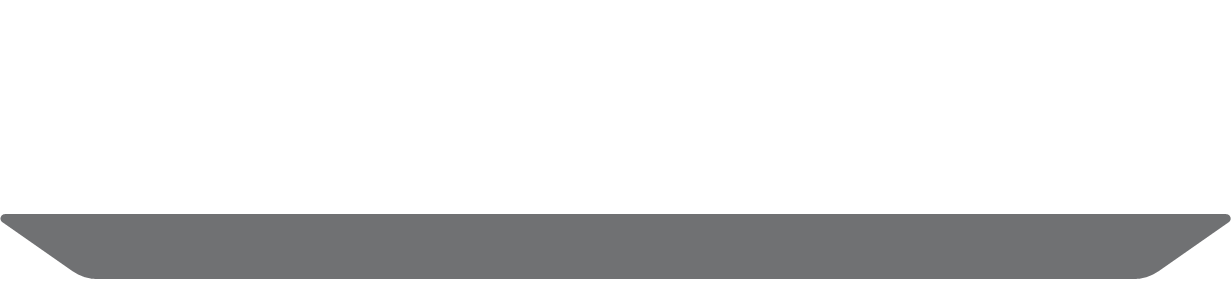 COMMENT repérer et accompagner ?
1) DEMANDER
4
La méthode AAT peut résumer cette intervention :
Ask
Demander à la personne si elle fume et si elle pense à arrêter de fumer
Advise
Conseiller l'arrêt et remise d'une brochure d'information
Treat
Prescrire des traitements nicotiniques de substitution
Document réalisé en collaboration avec le groupe de travail régional formation et validé par le CST de la SRAE Addictologie – nov.2023
2) CONSEILLER
L’accompagnement par un professionnel augmente les chances d’arrêt  par rapport à un fumeur qui arrête seul. 
Une posture professionnelle non jugeante inspirée de l’entretien motivationnel facilite le dialogue et favorise l'alliance thérapeutique.
3) PRESCRIRE DES TRAITEMENTS NICOTINIQUES DE SUBSTITUTION
Traitements de première intention du sevrage tabagique, la plupart sont pris en charge à 65% par la CPAM sur prescription sans avance de frais ni plafond annuel ;
Augmentent l’abstinence à 6 mois de 50 à 70% ;
Ces traitements ne présentent pas d'effet indésirable grave identifié .
5
2
2
3.1  EVALUER LA DÉPENDANCE PHYSIQUE (Test Fagerstöm simplifié)
Sources du document
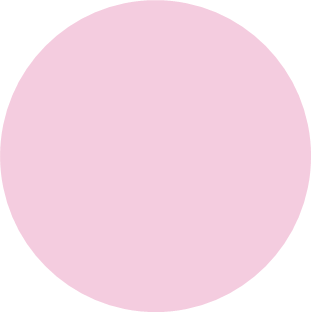 Santé Publique France : Tabac en France : premières estimations régionales de mortalité attribuable au tabagisme en 2015 publié le 5 février 2021
Haute Autorité de Santé Recommandation de bonne pratique. Arrêt de la consommation de tabac : du dépistage individuel au maintien de l’abstinence en premier recours. Mise à jour : octobre 2014 
Article 134 de la loi n° 2016-41 du 26 janvier 2016 de modernisation de notre système de santé
AAT : Site du Gouvernement du Royaume uni :  Guidance Smoking and tobacco: applying All Our Health Updated 5 April 2022
Site Assurance maladie -ameli.fr : Dossier Arret du tabac : Liste des substituts nicotiniques pris en charge par l'Assurance Maladie 
Centre de référence sur les Agents Tératogènes Substituts nicotiniques - grossesse et allaitement Mise à jour le 6 janvier 2021
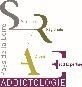 Novembre 2023
3.2   Initier le traitement
Déterminer la posologie par deux questions :
2. Délai entre le réveil et son envie de fumer ?
1. Nombre de cigarettes fumées ?
NB : 	cigarettes industrielles = +/- 1 mg de nicotine  	cigarettes roulées/ tubées = +/- 2 à 4 mg  
	cigares/cigarillos = +/- 3 à 4 mg  	un joint de cannabis = +/- 5 à 6 mg
Poser le(s) patch(s) le matin et changer chaque jour de site d’application.
Proposer des formes orales en attendant l’effet du patch (environ 1 heure).
Associer patchs (libération continue de nicotine) et formes orales (libération rapide) pour une meilleure efficacité (Recommandations de la HAS).
2
3.3   EVALUER LE TRAITEMENT = EVALUER LE CONFORT DU PATIENT
24 à 48H après le début du traitement et adaptation selon les signes repérés par le patient.
Document réalisé en collaboration avec le groupe de travail régional formation et validé par le CST de la SRAE Addictologie – nov.2023
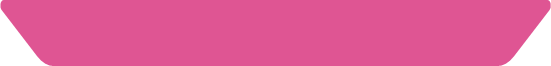 BON À SAVOIR
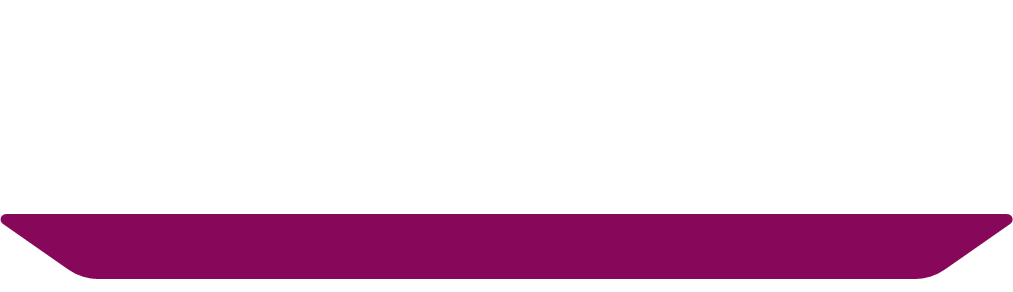 6
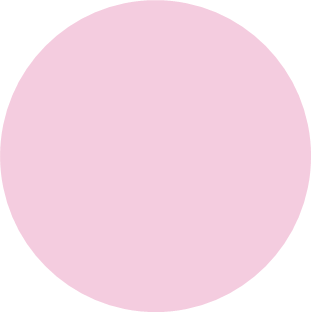 RELAIS / SOUTIENS POSSIBLES
Annuaire acteurs Pays de la Loire
CSAPA
Groupe Facebook Je ne fume plus
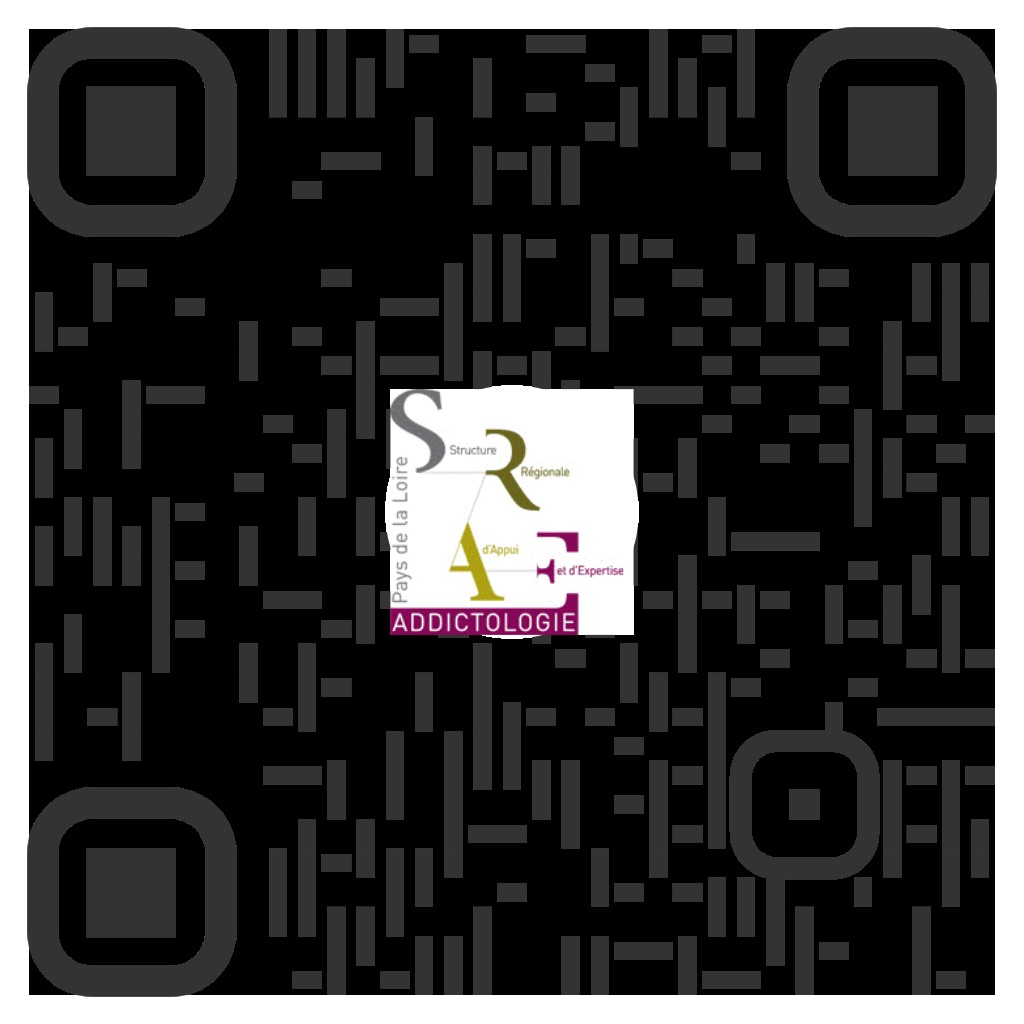 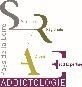 Centre hospitalier – ELSA
Tabac Info Service
(n° tél.3989)
Novembre 2023